Teamwork & Teambuilding: reach high & far (TEAM)
Lucrul în echipă și consolidarea echipei: atingerea obiectivelor înalte și îndepărtate
Activitate de diseminare
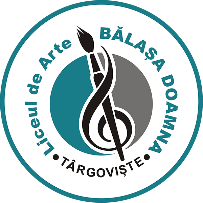 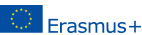 20.11.2023
Teamwork & Teambuilding: reach high & far (TEAM) | Praga, 11- 15.07.2022
1
Cursul s-a desfășurat...
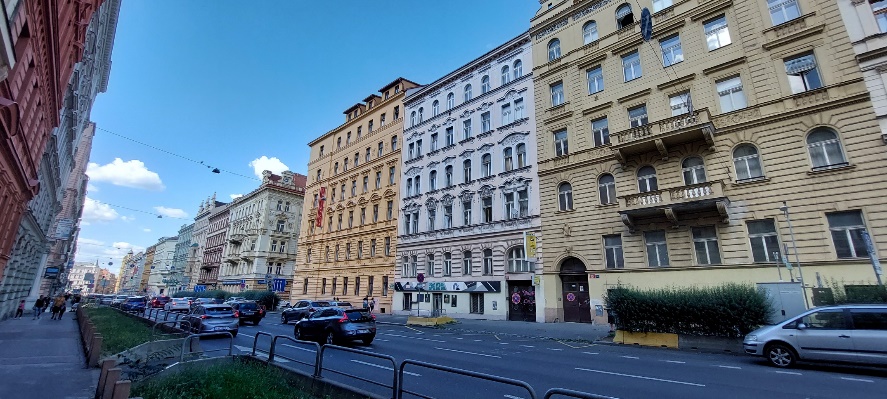 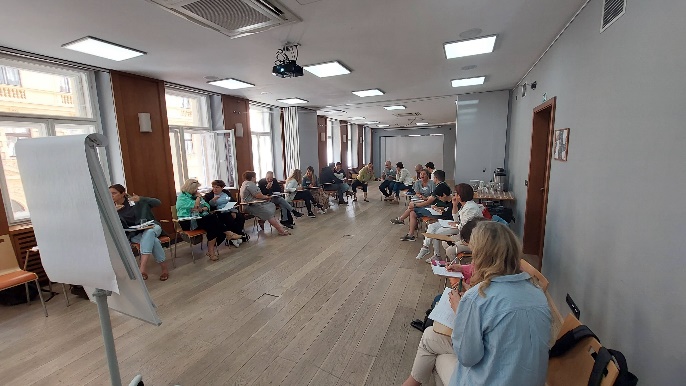 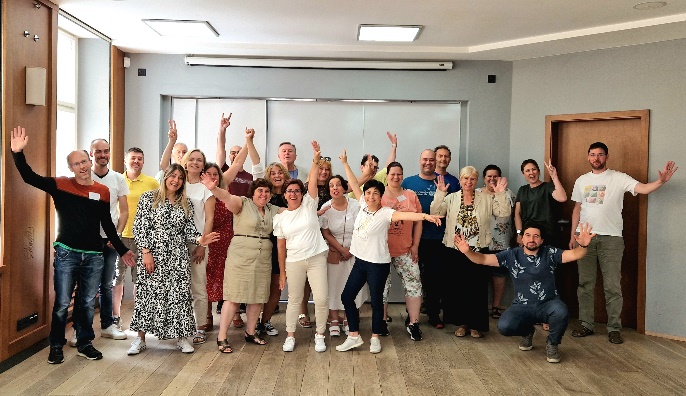 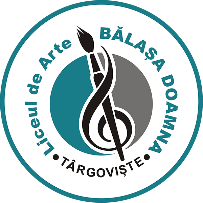 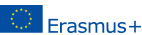 20.11.2023
Teamwork & Teambuilding: reach high & far (TEAM) | Praga, 11- 15.07.2022
2
Obiectivele cursului
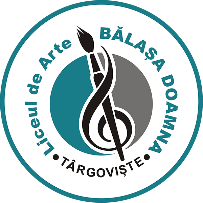 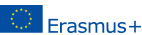 20.11.2023
Teamwork & Teambuilding: reach high & far (TEAM) | Praga, 11- 15.07.2022
3
Activități din timpul cursului
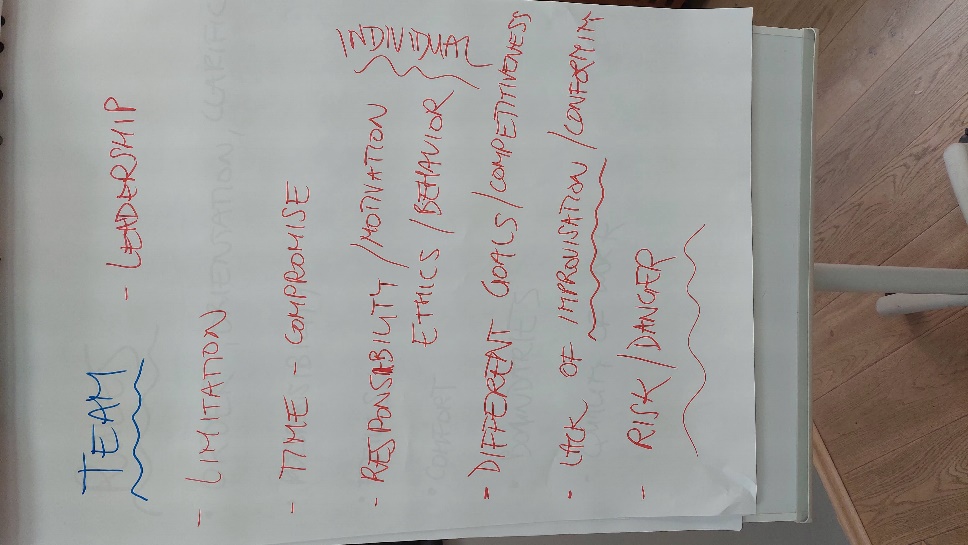 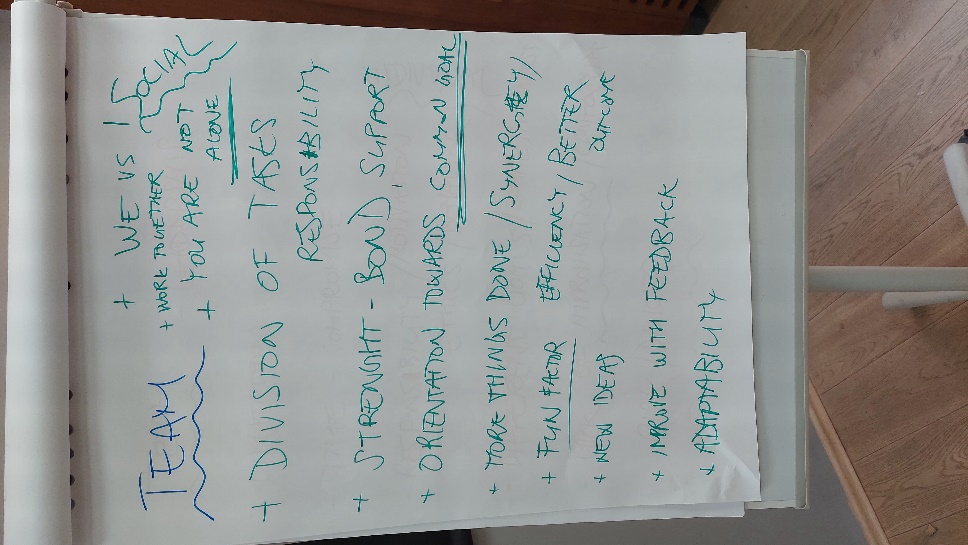 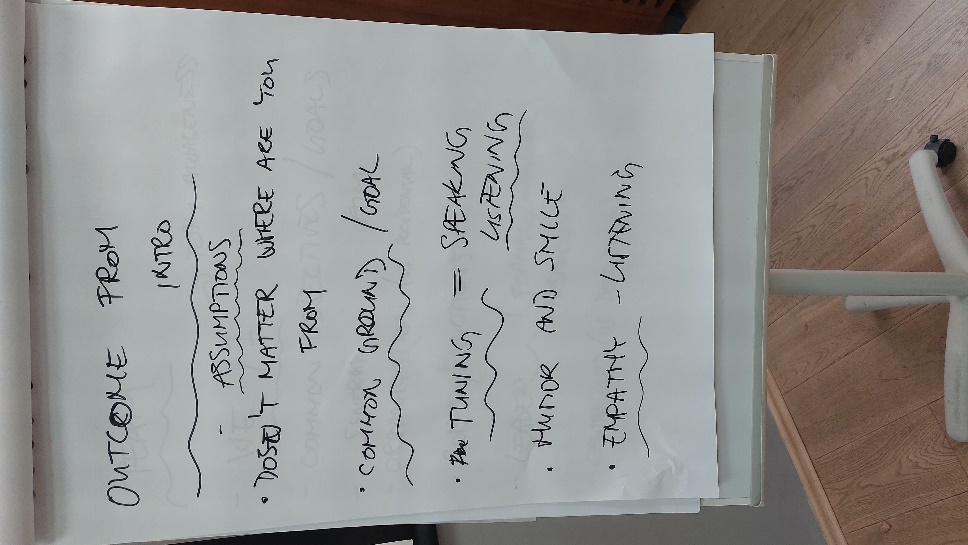 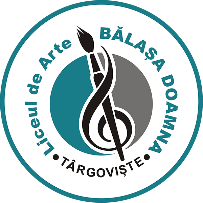 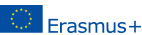 20.11.2023
Teamwork & Teambuilding: reach high & far (TEAM) | Praga, 11- 15.07.2022
4
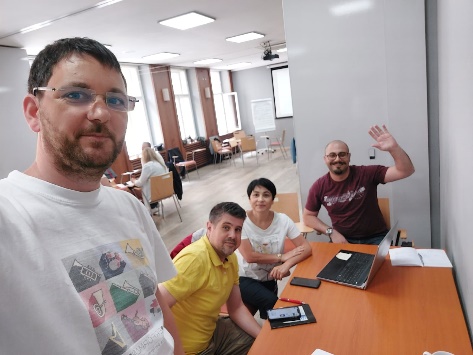 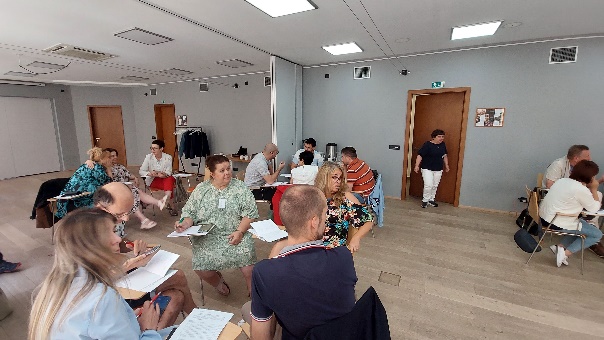 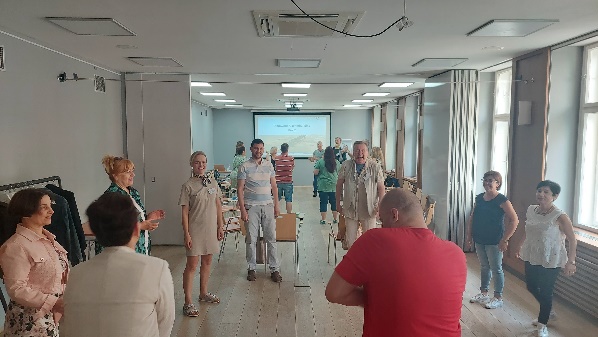 Activități din timpul cursului
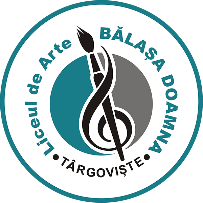 11/20/2023
Teamwork & Teambuilding: reach high & far (TEAM) | Praga, 11- 15.07.2022
5
Activități din timpul cursului
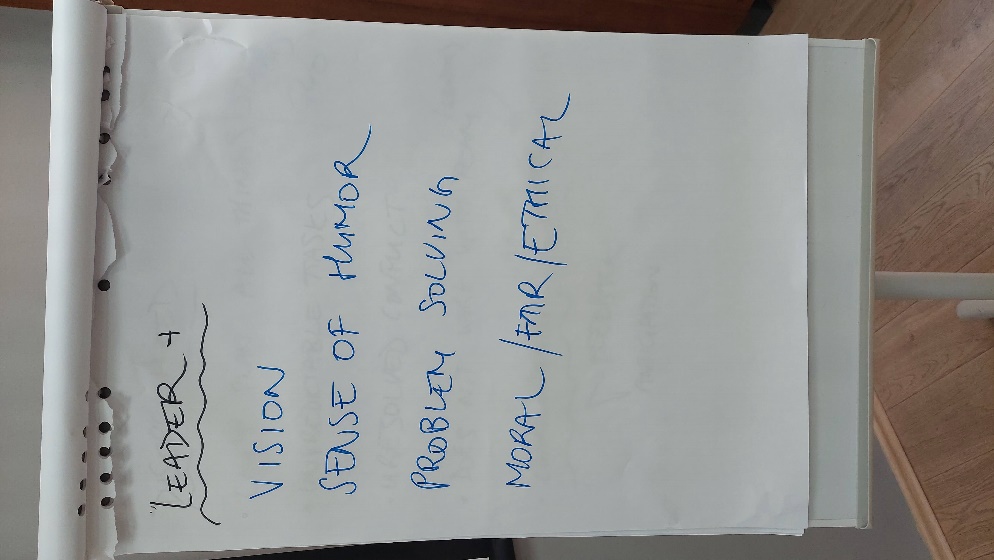 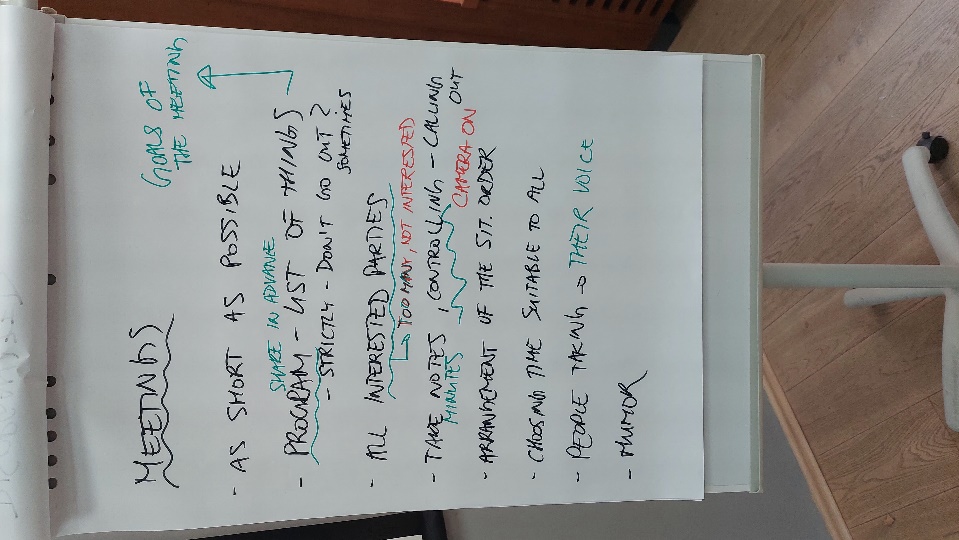 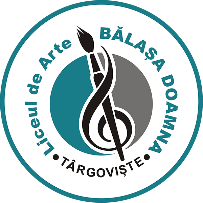 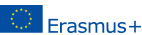 20.11.2023
Teamwork & Teambuilding: reach high & far (TEAM) | Praga, 11- 15.07.2022
6
Evaluarea
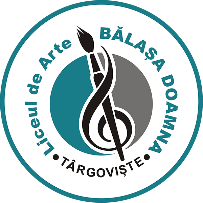 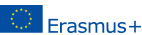 20.11.2023
Teamwork & Teambuilding: reach high & far (TEAM) | Praga, 11- 15.07.2022
7
Vă mulțumesc!
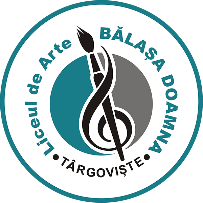 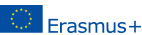 20.11.2023
Teamwork & Teambuilding: reach high & far (TEAM) | Praga, 11- 15.07.2022
8